NATANČNO SI OGLEJ PRIMERE IN NADALJUJ K NASLEDNJEMU, KO RAZUMEŠ ZAPIS PREJŠNJEGA.
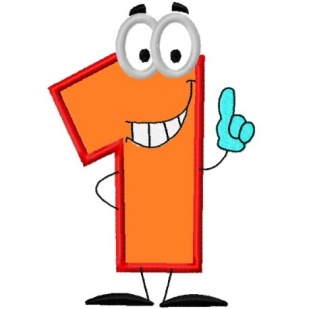 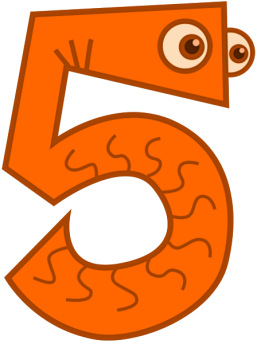 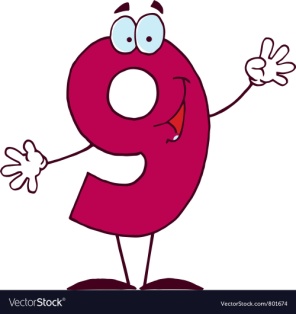 KAKO RAČUNAMO RAČUNE, V KATERIH JE VEČ ŠTEVIL ?
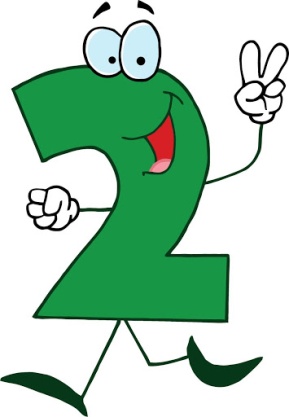 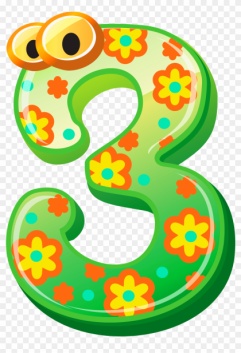 DOBRODOŠEL PRI KLOBASASTIH RAČUNIH
HOV. PRAVILO RAČUNANJA JE:
NAJPREJ IZRAČUNAJ PRVI DVE ŠTEVILI V RAČUNU, POD NJIJU NARIŠI SKODELICO IN VANJO VPIŠI REZULTAT. K TEMU DELNEMU REZULTATU PRIŠTEJ ALI ODŠTEJ TRETJE ŠTEVILO.
KOLIKO JE VSEH SADEŽEV SKUPAJ ?
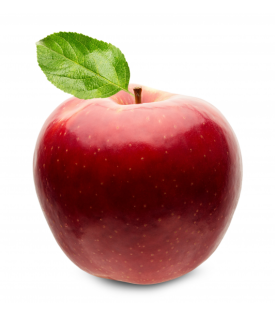 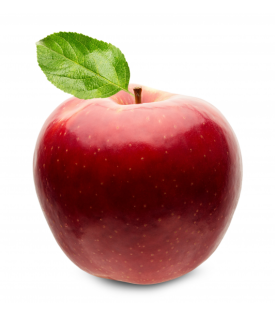 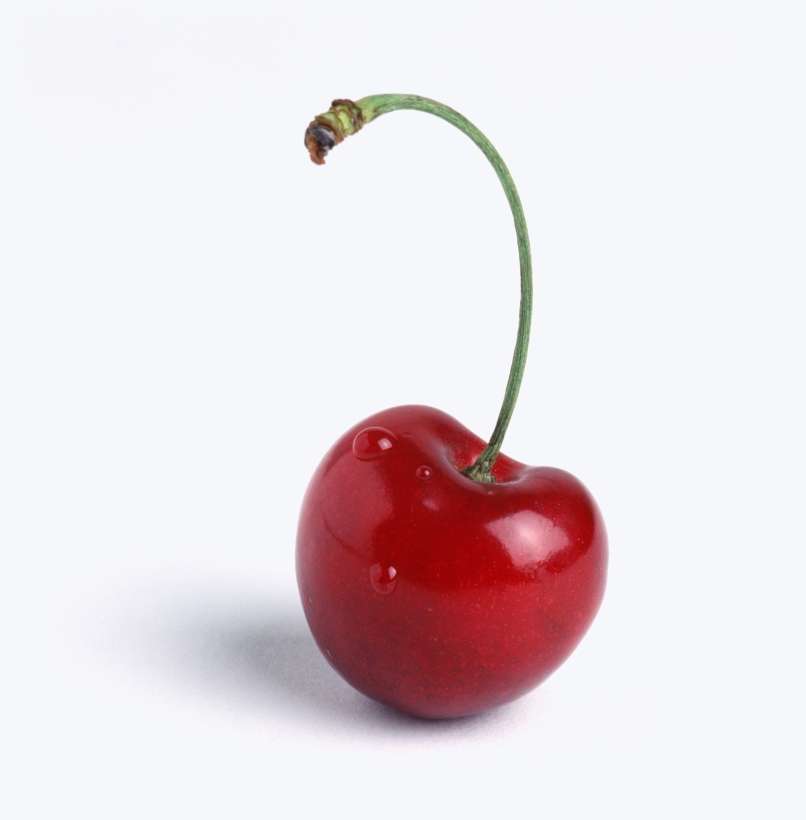 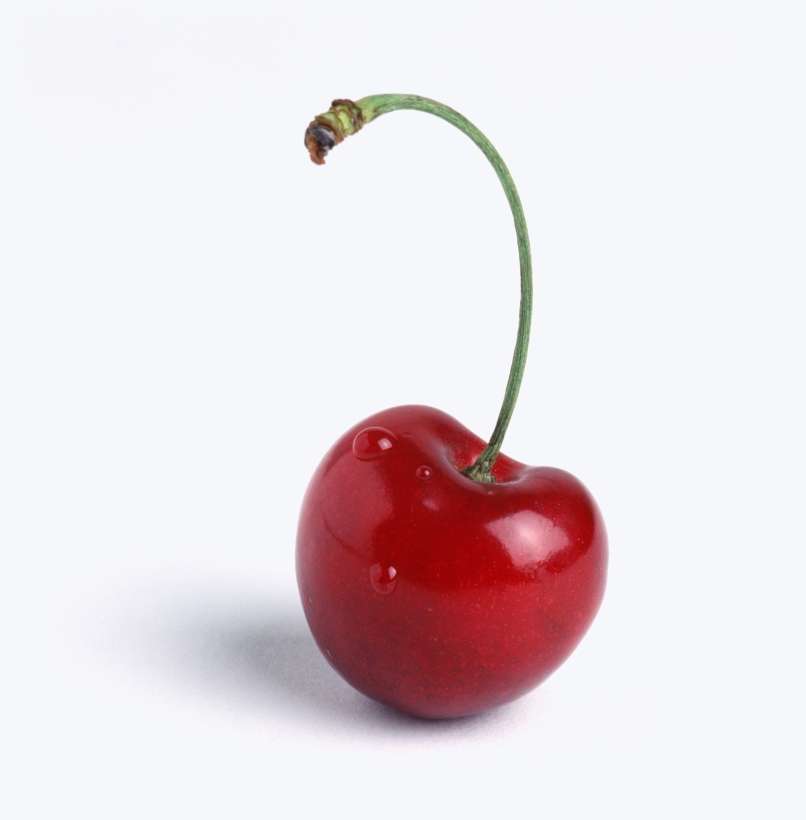 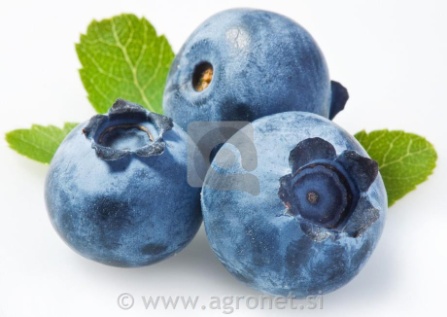 +
+
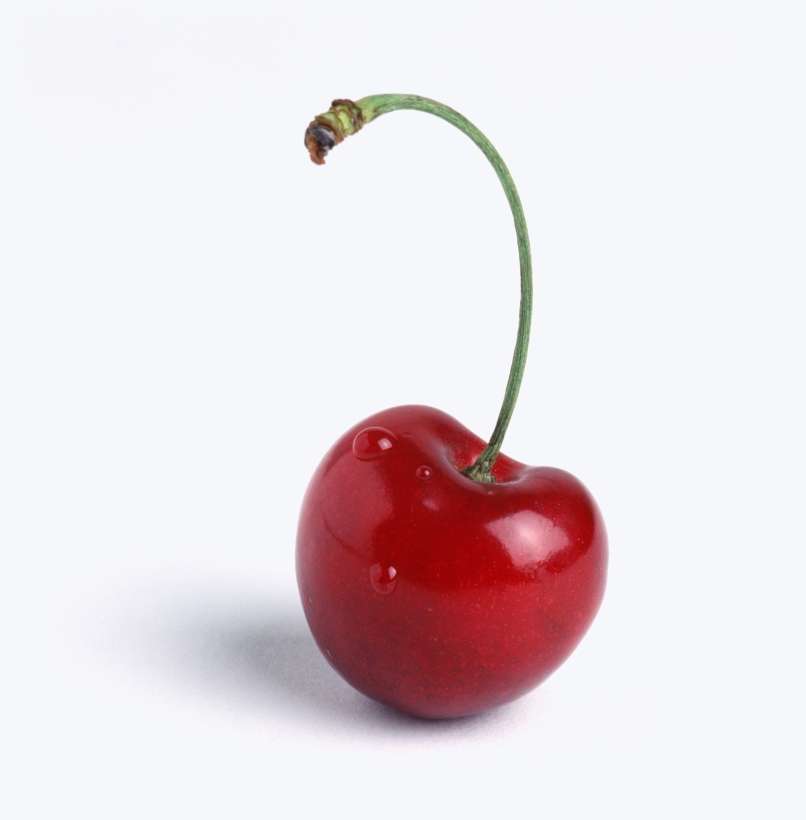 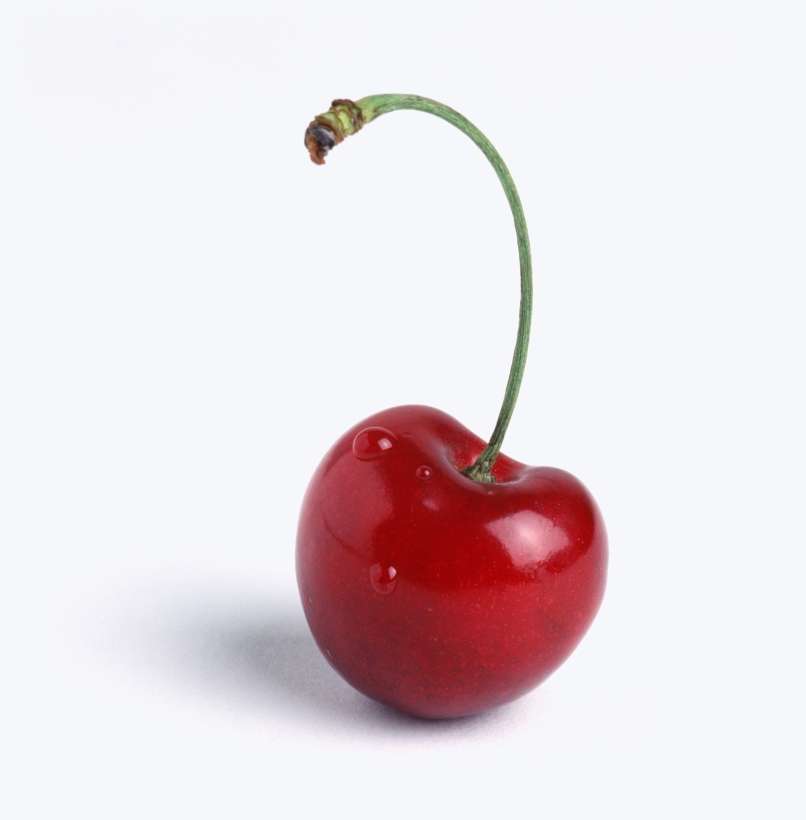 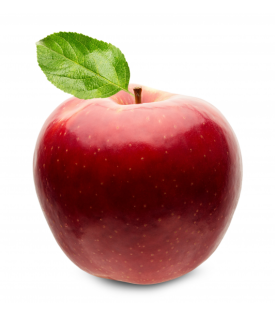 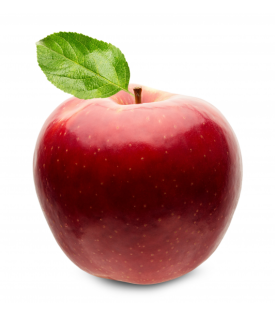 7
4 + 3 + 3 = 7 + 3 = 10
7
KOLIKO VREČK BONBONOV LAHKO KUPIŠ V PEKARNI ?
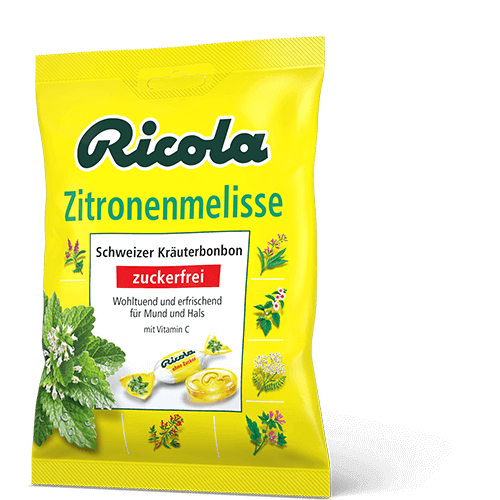 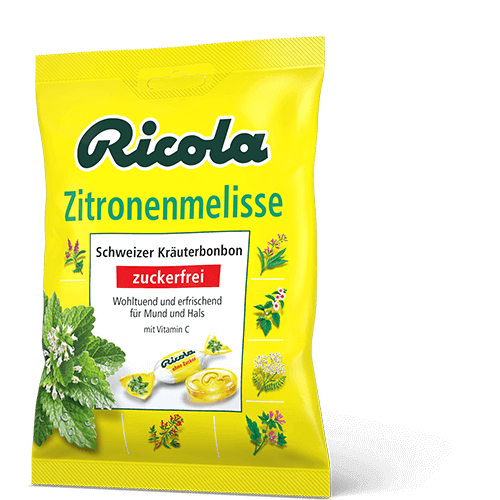 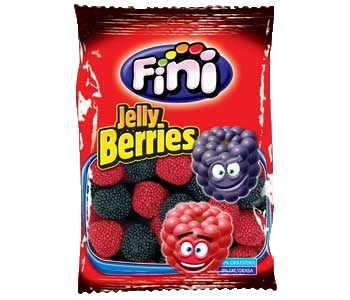 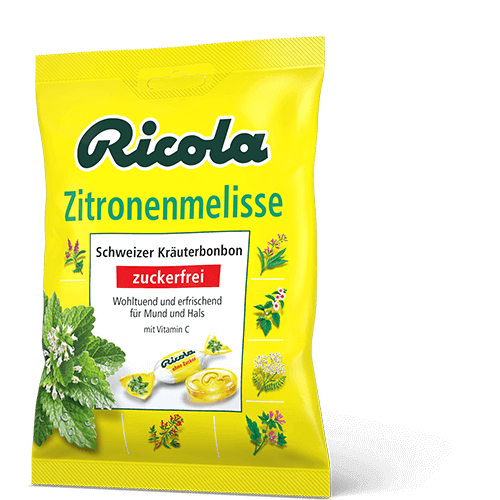 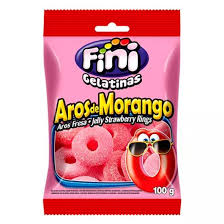 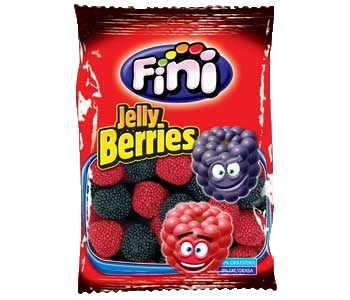 2  +  1  +  3  = 6
3
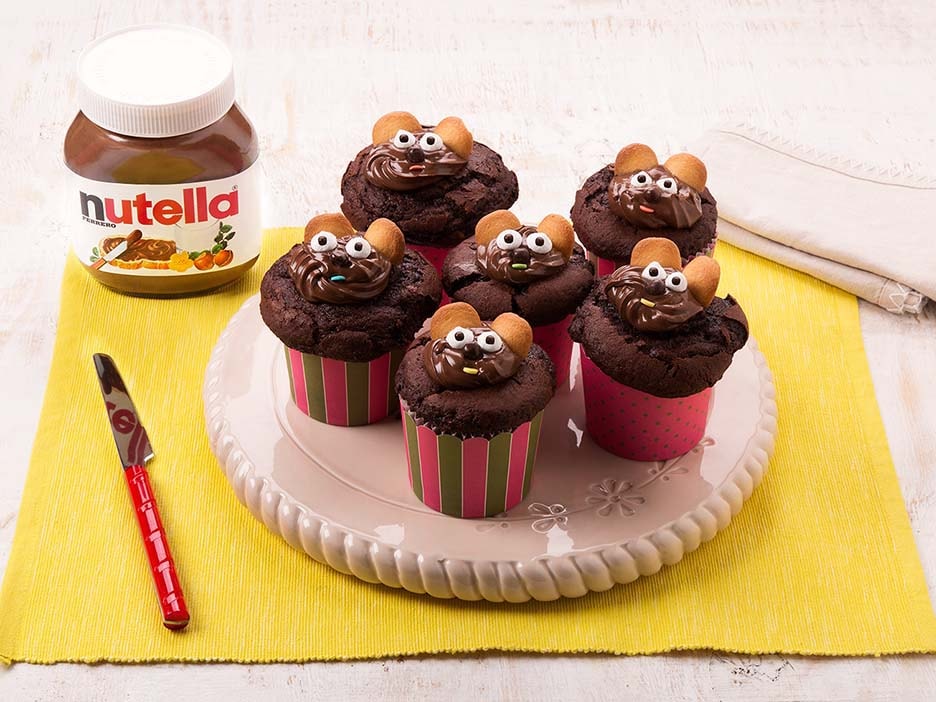 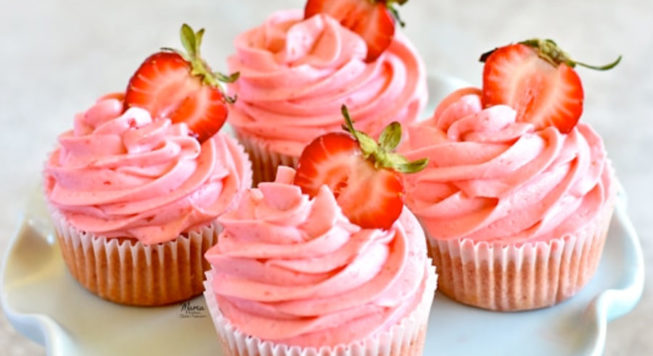 SLAŠČIČARKA NELI JE NAJPREJ SPEKLA ZA GOSTE JAGODNE KOLAČKE. ENEGA JE POJEDLA, NATO JE SPEKLA ŠE ČOKOLADNE KOLAČKE. KOLIKO KOLAČKOV PRODAJA ?

      4  -   1    +    6   =   3  +  6  =   9
3
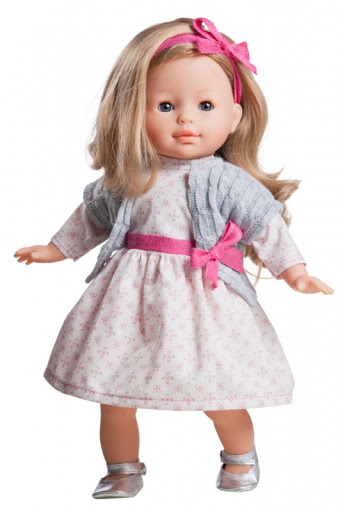 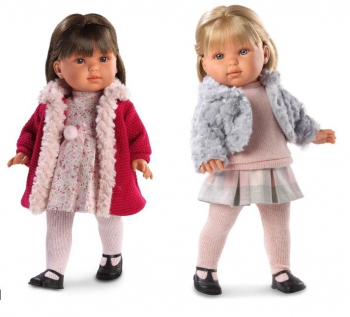 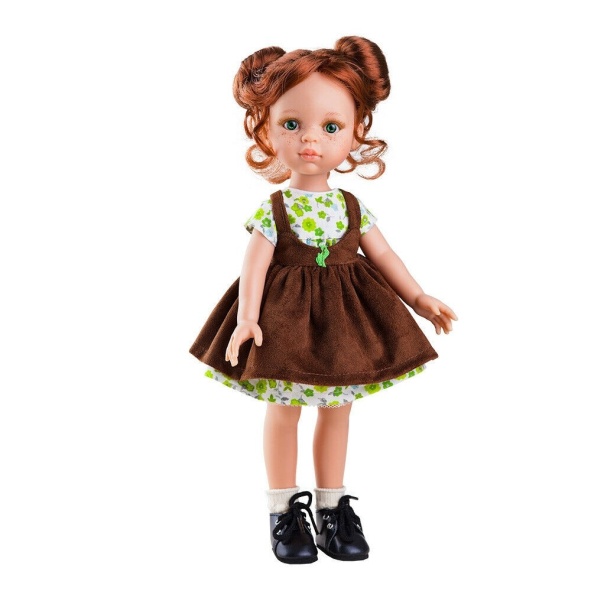 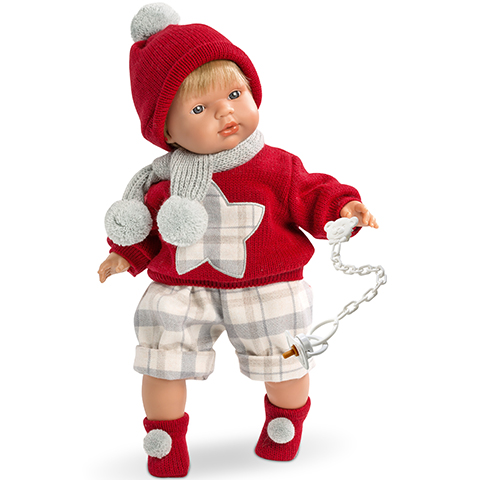 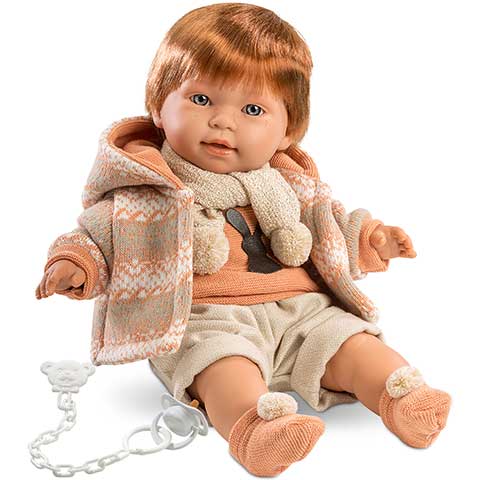 NA PREDSTAVO SO PRIŠLE PUNČKE IN FANTKI. ENO PUNČKO JE ZAČEL BOLETI TREBUH IN JE ODŠLA DOMOV. KOLIKO OTROK SI JE OGLEDALO PREDSTAVO ?

+   2   -   1  =  5
6
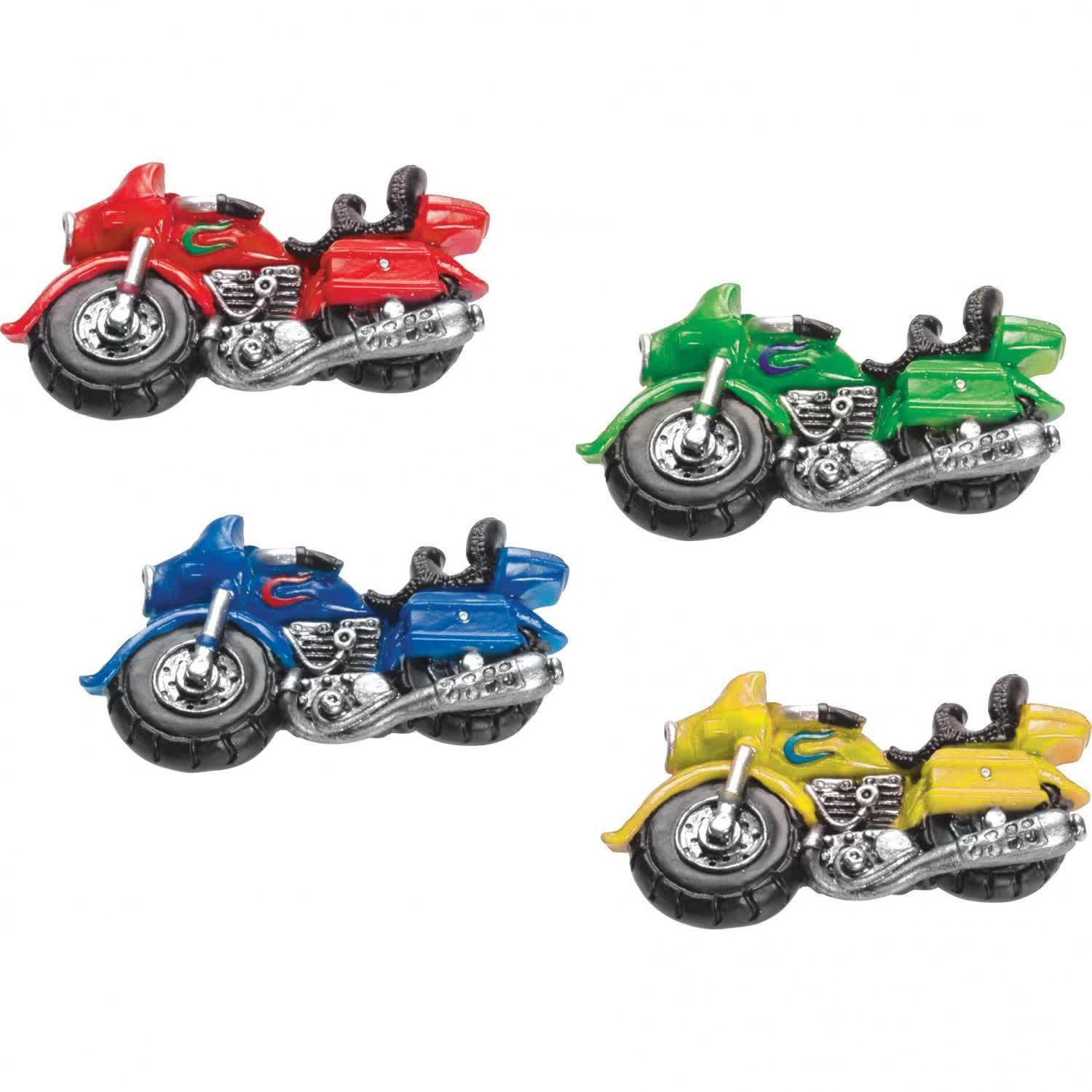 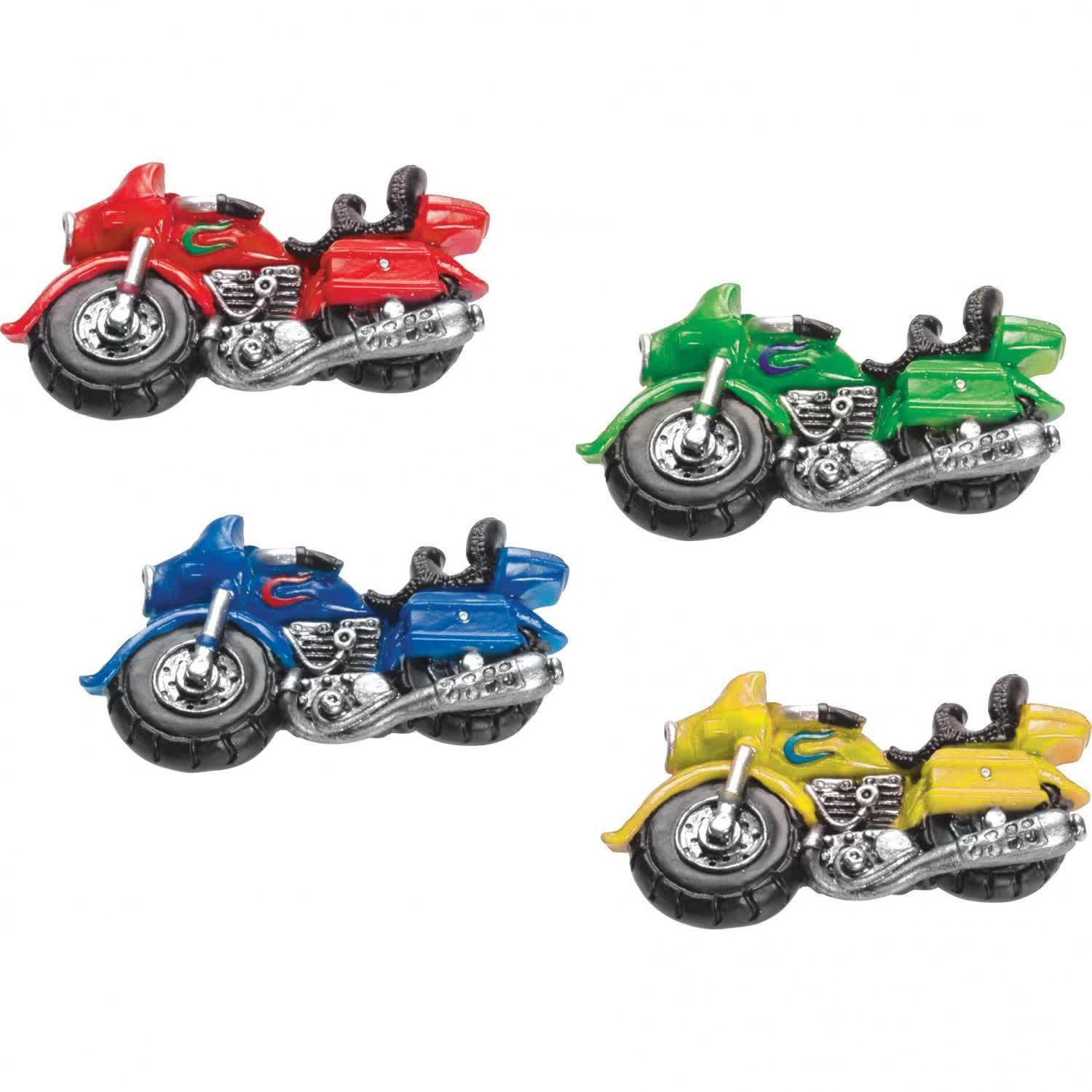 MOTORISTI SO SE ZBRALI NA VSAKOLETNEM SREČANJU. DOMOV STA SE NAJPREJ ODPELJALA OBA ZELENA IN EN RUMEN MOTORIST.  

-  2  -   1  =  6  -  1  =  5
6
NA ZABAVI SO OBESILI BALONE. SREDI IGRE JE POČIL VIJOLIČNI BALON, OB KONCU IGRE PA ŠE OBA RDEČA BALONA. KOLIKO BALONOV ŠE VISI ?
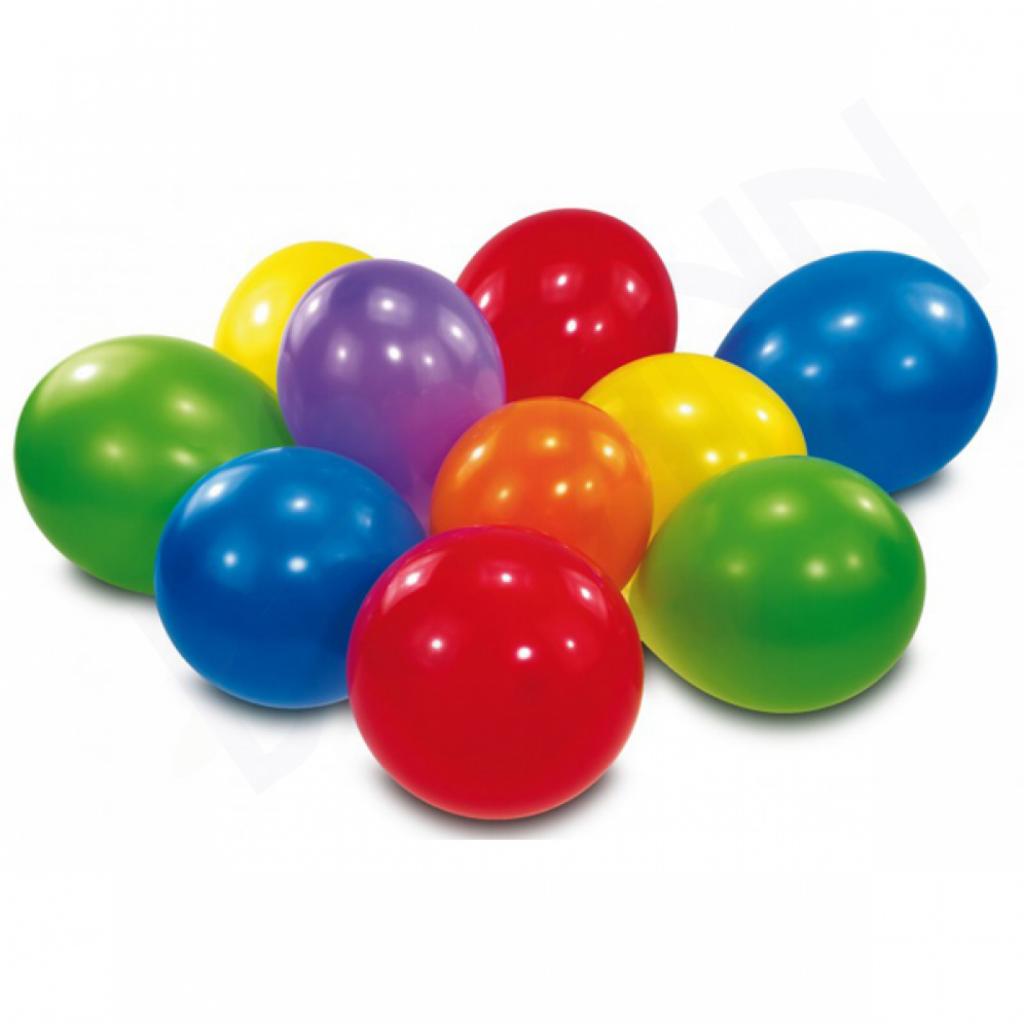 10   -   1   -    2   =   7
9
VERJAMEM, DA SI USPEŠNO POTOVAL SKOZI KLOBASASTE RAČUNE, OZIROMA SESTAVLJENE RAČUNE, KOT JIH PRAVILNO IMENUJEMO.
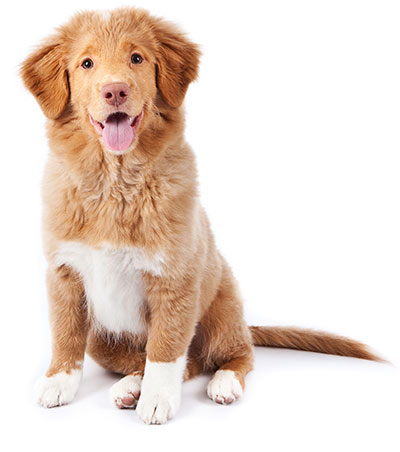